Veebilehtede ja kodukordade seire
Ruth Elias
välishindamisosakonna
ekspert
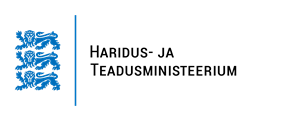 [Speaker Notes: Welcome to the Ministry of Education and Research of Estonia. My name is Mari Maasikas from the department of ministry and let me give you a very brief overview of our ministry and Estonia’s education system.]
Ministeeriumi välishindamisosakonna läbiviidavate seirete eesmärgiks on 
saada ülevaade
seiratavas valdkonnas rakendatavatest praktikatest ja
esinevatest puudustest ning 
anda vastavat tagasisidet nii õppeasutusele kui pidajale.
Koolieelse lasteasutuse seaduse § 92. Kodukord
 (1) Lasteasutuse kodukorra koostab direktor ja esitab selle kinnitamiseks lasteasutuse hoolekogule. Kodukord on lastele, vanematele ja lasteasutuse töötajatele täitmiseks kohustuslik.
 (2) Laste ja lasteasutuse töötajate vaimset ja füüsilist turvalisust ohustavate olukordade 
ennetamise, 
neile reageerimise, 
juhtumitest teavitamise, 
nende juhtumite lahendamise ning 
meetme rakendamise kord sätestatakse lasteasutuse kodukorras.
 (3) Kodukord avalikustatakse lasteasutuse veebilehel ning luuakse ka muud võimalused sellega tutvumiseks.
KELSi § 20 lõike 3 järgi on lasteasutuse personal kohustatud andma teavet valla- või linnavalitsuse ametnikule, kelle pädevusesse kuuluvad sotsiaaltöö või lastekaitseküsimused, kui on selgunud, 
et lapse kodune kasvukeskkond on ebarahuldav või kui 
laps on kehalise, emotsionaalse või seksuaalse väärkohtlemise ohver. 
Seega lasub lapsevanemal küll esmavastutus ning talle kuulub otsustusõigus lapse suhtes, kuid lasteaia personal peab teavitama kohaliku omavalitsuse lastekaitsetöötajat, kui ta näeb, et lapsevanema otsused ei ole lapse parimate huvidega kooskõlas.
Põhikooli- ja gümnaasiumiseadus

§ 69.  Kooli dokumentide avalikustamine
 (1) Kool avalikustab
 kooli õppekava, 
põhimääruse, 
arengukava, 
kodukorra ja 
õpilaskodu kodukorra oma veebilehel ja 
loob koolis võimalused nendega tutvumiseks paberil.
 (2) Kooli kodukord ja õpilaskodu kodukord pannakse välja koolis õpilastele nähtavasse kohta.
§ 55.  Õpilase ja vanema teavitamine
 ...
 (2) Kool avalikustab kooli vastuvõtu tingimused ja korra 

ning kooli üle haldusjärelevalvet teostavate asutuste kontaktandmed oma veebilehel.
Haridus- ja teadusministri 23.08.2010  määrus nr 44§ 5.  Õppenõukogu koosolekute läbiviimine
 (1) Õppenõukogu koosolek kutsutakse kokku vähemalt neli korda aastas ja see on otsustusvõimeline, kui sellest võtab osa vähemalt kaks kolmandikku liikmetest, sealhulgas õppenõukogu esimees või aseesimees. Õppeaasta esimesel koosolekul valib õppenõukogu oma liikmete hulgast õppenõukogu sekretäri.
   (4) Õppenõukogu korralise koosoleku toimumise aeg ja koht ning kavandatud päevakord teatatakse õppenõukogu liikmetele ja teistele koosolekule kutsutud isikutele hiljemalt üks nädal enne korralise koosoleku toimumist. Õppenõukogu erakorralise koosoleku toimumise aeg ja koht ning kavandatud päevakord teatatakse õppenõukogu liikmetele ja teistele koosolekule kutsutud isikutele võimalusel hiljemalt kolm tööpäeva enne erakorralise koosoleku toimumist. Õppenõukogu liikmetel on õigus teha ettepanekuid koosoleku päevakorra täiendamiseks või muutmiseks. Informatsioon õppenõukogu koosolekute toimumise kohta avalikustatakse kooli veebilehel.
§ 68.  Kooli kodukord

 (1) Kooli kodukorra kehtestab direktor ja see on õpilastele ja koolitöötajatele täitmiseks kohustuslik.

 (2) Kooli kodukord ja selle muudatused esitatakse enne kehtestamist arvamuse andmiseks kooli hoolekogule ja õpilasesindusele.
Kinnitatud direktori 01.09.2019 käskkirjaga nr 1-1/11
Hoolekogu 26.08.2019 arvamuse nr 1-2/5
Õpilasesinduse 01.09.2019 arvamus nr 1-6/1
XXXX    Kooli kodukord
§35 (3) Kool sätestab kooli kodukorras õppest puudumisest teavitamise korra.
Puudumisest teavitamine
Õppest puudumise teavitamise kord oli koolide kodukordades üldjuhul sätestatud, ainult viies koolis ei olnud põhimõtteid välja toodud ning kümnel koolil vajas kord täiendamist. 

Juhime tähelepanu, et kord tähendab regulatsiooni, kus on sätestatud, kes, millal, mida ja kuidas teeb.
§ 29 (4) Hindamise, käesoleva paragrahvi lõikes 2 sätestatud hindesüsteemist erineva hindesüsteemi kasutamise, hindamisest teavitamise, täiendavale õppele jätmise, järgmisse klassi üleviimise ning klassikursust kordama jätmise üldised tingimused ja kord sätestatakse riiklikes õppekavades ning täpsustatud tingimused ja kord kooli õppekavas, välja arvatud hindamisest teavitamine, mis sätestatakse kooli kodukorras.
Oluline on, et kodukorras oleks välja toodud, kuidas toimub hindamisest teavitamine, sh kes, kuidas ning millal teavitab. 
Koolis tuleb läbi mõelda, et teavitamine oleks üheselt arusaadav nii õpilasele kui ka lapsevanemale. Mitmete koolide kodukordades oli välja toodud, et hinnetest teavitatakse e-kooli või Stuudiumi kaudu, kuid hinnetest teavitamine ei ole sama, mis hindamisest teavitamine.
§ 40 (2) Õpilasel on õigus kasutada õppekavavälises tegevuses tasuta oma kooli rajatisi, ruume, raamatukogu, õppe-, spordi-, tehnilisi ja muid vahendeid kooli kodukorras sätestatud korras.
Õppekavavälises tegevuses ruumide kasutamine
Peaaegu pooltes koolides oli sätestamata või vajas korrastamist kord, mille alusel on õpilasel õigus kasutada õppekavavälises tegevuses tasuta oma kooli rajatisi, ruume, raamatukogu, õppe-, spordi-, tehnilisi ja muid vahendeid. 
Välja oli toodud erinevaid lahendusi, mis viitasid, et üldhariduskoolides on mõeldud, kuidas õpilased saavad kasutada erinevaid ruume. 
Kodukordades jäi arusaamatuks, keda peab õpilane teavitama ja kuidas peab teavitamine toimuma (suuliselt või kirjalikult).
§ 39 (4) Õpilase elukorraldus õpilaskodus ning õpilaskodusse vastuvõtmise ja õpilaskodust väljaarvamise tingimused ja kord määratakse õpilaskodu kodukorras. Õpilaskodu kodukorra kehtestab kooli direktor ning see esitatakse enne kehtestamist arvamuse andmiseks õppenõukogule, hoolekogule ja õpilasesindusele. 
Valdkonna eest vastutav minister võib kehtestada käesoleva paragrahvi lõikes 7 nimetatud riiklikult toetatavale õpilaskodu kohale õpilase vastuvõtmiseks üldised tingimused ja korra.
§ 39 (4) Õpilase elukorraldus õpilaskodus ning õpilaskodusse vastuvõtmise ja õpilaskodust väljaarvamise tingimused ja kord määratakse õpilaskodu kodukorras. Õpilaskodu kodukorra kehtestab kooli direktor ning see esitatakse enne kehtestamist arvamuse andmiseks õppenõukogule, hoolekogule ja õpilasesindusele. 
Valdkonna eest vastutav minister võib kehtestada käesoleva paragrahvi lõikes 7 nimetatud riiklikult toetatavale õpilaskodu kohale õpilase vastuvõtmiseks üldised tingimused ja korra.
§ 28 (2) Gümnaasiumi kodukorras võib sätestada täiendavaid aluseid gümnaasiumist väljaarvamiseks.
Gümnaasiumist väljaarvamine
Valimis olnud gümnaasiumite kodukordades oli välja toodud täiendavaid aluseid gümnaasiumist väljaarvamiseks.
Mõnes koolis oli väljaarvamise tingimusena välja toodud, et õpilane arvatakse koolist välja, kui õpilane rikub kooli kodukorda. Antud sätet on vajalik täiendada, et kõigile osapooltele oleks selgem, milliseid rikkumisi ja millisel määral peetakse silmas. Väljaarvamisel saab määravaks põhjuseta puudumiste arv, kuid arusaamatuks jäi, millise aja jooksul põhjuseta puudutud tunde arvestatakse. 
Koolist väljaarvamise otsused saab teha direktor, õppenõukogu ei saa seda otsust teha.
§ 44.  Vaimse ja füüsilise turvalisuse tagamine koolis
 (1) Kool tagab õpilase koolis viibimise ajal tema vaimse ja füüsilise turvalisuse ning tervise kaitse.
 (11) Koolis on õpilasele keelatud järgmised esemed ja ained:  1) relv relvaseaduse tähenduses; 2) lõhkeaine, pürotehniline aine ja pürotehniline toode lõhkematerjaliseaduse tähenduses; 3) aine, mida kasutatakse mürgistuse või joobe tekitamiseks; 4) aine, mis on seaduse alusel keelatud õpilase vanusest tulenevalt; 5) muu ese või aine, mida kasutatakse õpilase või teise isiku elu või tervise ohtu seadmiseks või võõra asja kahjustamiseks. [RT I, 01.03.2019, 2 - jõust. 01.09.2019]
(12) Kui koolil tekib põhjendatud kahtlus, et õpilase valduses on käesoleva paragrahvi lõikes 11 nimetatud esemeid või aineid, 
võtab kool kasutusele meetmed vahetu või vahetult eesseisva ohu vähendamiseks või kõrvaldamiseks käesolevas paragrahvis ja käesoleva seaduse §-s 58 sätestatud tingimustel ja korras. 
Relva, lõhkeaine või aine, mida kasutatakse narkootilise joobe tekitamiseks, kahtlusest teavitab kool viivitamata politseid.[RT I, 01.03.2019, 2 - jõust. 01.09.2019]
 
(13) Käesoleva paragrahvi lõikes 11 nimetamata koolis keelatud esemete ja ainete loetelu sätestatakse kooli kodukorras.[RT I, 01.03.2019, 2 - jõust. 01.09.2019]
(2) Õpilaste ja koolitöötajate vaimset või füüsilist turvalisust ohustavate olukordade
 ennetamise, 
neile reageerimise, 
juhtumitest teavitamise, 
nende juhtumite lahendamise ning 
käesoleva paragrahvi lõikes 7 sätestatud meetme rakendamise kord sätestatakse kooli kodukorras kooli pidaja nõusolekul.
(3) Õpilaste ja koolitöötajate vaimse ja füüsilise turvalisuse ja tervise kaitseks ning vaimse ja füüsilise vägivalla ennetamise abinõude rakendamiseks kooli kodukorras sätestatu kohaselt loob võimalused kooli pidaja ning selle korraldab direktor.
 
(4) Vägivalla ennetamiseks tagatakse koolis järelevalve õpilaste üle kogu õppepäeva vältel. 
Ruumide ja territooriumi kasutamine korraldatakse võimaluse piires selliselt, et see aitaks ennetada õpilaste ja koolitöötajate vaimset või füüsilist turvalisust ohustava olukorra tekkimist.
(5) Kool võib õpilaste ja koolitöötajate turvalisust ohustava olukorra ennetamiseks ning olukorrale reageerimiseks kasutada kooli territooriumil jälgimisseadmestikku turvaseaduses sätestatud tähenduses ja korras, arvestades isikuandmete kaitse seaduses sätestatud nõudeid.
(6) Jälgimisseadmestiku kasutamise kord sätestatakse kooli kodukorras. 


Kes, kuidas, kunas vaatab, kaua ja kuidas säilitatakse salvestisi?
(7) Õpilaste ja koolitöötajate turvalisuse ning piiratud teovõimega õpilaste üle järelevalve tagamiseks võib kool kontrollida kooli hoonest või territooriumilt sisse- ja väljaliikumist ning piirata statsionaarses õppes põhiharidust omandava piiratud teovõimega õpilase kooli hoonest või territooriumilt väljaliikumist.
Jälgimisseadmestiku kasutamine
Kool ei ole avalik koht ning kindlasti tuleb territooriumile sisenejat teavitada, et koolis kasutatakse jälgimisseadmestikku, nt teavitada vastavate kleebistega. Kodukorras tuleb tuua välja, kellel on õigus vaadata videokaamera pilti jooksvalt, kellel on ligipääs salvestistele ja kui kaua ning kus salvestusi hoiustatakse. Samuti on oluline, et salvestistele ligipääsu otsustab direktor ning salvestiste vaatamise kohta jääks maha märge, kes, millal ja millises mahus vaatas. Soovitame regulatsiooni väljatöötamisel kasutada Andmekaitse Inspektsiooni veebilehel olevaid juhendeid ja lähtuda isikuandmete kaitse seaduses sätestatust. Koolides, kus ei kasutata jälgimisseadmestikku, võiks olla ka kodukorras kirjas, et jälgimisseadmestikku ei kasutata.
Andmekaitse Inspektsioon soovitab kehtestada ka kooli territooriumil filmimise ja pildistamise korra, reguleerides selles ära filmimise, pildistamise ja salvestiste avalikustamise reeglid nii õpilastele, vanematele, töötajatele kui ka kolmandatele isikutele, sh meediale kõige laiemas tähenduses. 

Vajalikud juhised regulatsiooni kehtestamiseks on kättesaadavad Andmekaitse Inspektsiooni veebi-lehelt.
§ 55  (4) Õpilasele ja statsionaarses õppes õppiva õpilase vanemale tehakse kooli kodukorras sätestatud korras teatavaks õpilasele kohalduv osa kooli päevakavast.
Päevakava
Kooli päevakava reguleerib koolis toimuvat, sh õppetundide toimumisest, vahetundide pikkust ja huviringide tegevust. 
PGSi § 55 lõike 4 kohaselt tehakse õpilasele ja statsionaarses õppes õppiva õpilase vanemale kooli kodukorras sätestatud korras teatavaks õpilasele kohalduv osa kooli päevakavast. 

Valimis olnud 60 kodukorrast ei olnud 30s sätestatud päevakavast teavitamise korda, st kes ja kuidas teavitab õpilasi ja lapsevanemaid. Siinjuures on koolil õigus ise otsustada, kuidas teavitamine toimub, kuid kooli kodukorras peab olema see välja toodud.
§ 57.  Õpilase tunnustamine
  Valdkonna eest vastutava ministri kehtestatud tingimustel ja korras tunnustatakse õpilast õpingute jooksul, kiitusega põhikooli lõputunnistusel ning gümnaasiumi lõpetamisel kuld- või hõbemedaliga. 

Kool võib oma kodukorras sätestada ka muid tunnustusmeetmeid.
Haridus- ja teadusministri 09.08.2010 määrus nr 37Õpilase tunnustamise tingimused ja kord
§ 1.  Kiituskirjaga «Väga hea õppimise eest» ja kiituskirjaga «Väga heade tulemuste eest üksikus õppeaines» tunnustamine
 (1) Kiituskirjaga «Väga hea õppimise eest» ja kiituskirjaga «Väga heade tulemuste eest üksikus õppeaines» võidakse tunnustada kõikide klasside õpilasi.
 (2) Õpilast tunnustatakse kiituskirjaga kooli õppenõukogu poolt kehtestatud tingimustel ja korras.
Õpilaste tunnustamine
Valimis olnud koolide kodukordades olid välja toodud meetmed, 
mis lähtusid seadusest.

Mõnes koolis olid ka täiendavad tunnustusmeetmed. 

Tavapäraselt tunnustatakse koolides õpilasi olümpiaadidel, spordivõistlustel või muudel üritustel saavutatud tulemuste eest 
ning tunnustatakse ka vanemaid, nt koostöö eest. 

Nimetatud tunnustamist oli valimis olnud koolide kodukordades väga vähe välja toodud.
§ 58.  Tugi- ja mõjutusmeetmete rakendamine õpilase suhtes
 (1) Eesmärgiga mõjutada õpilasi kooli kodukorra kohaselt käituma ja teistest lugu pidama ning ennetada turvalisust ohustavate olukordade tekkimist koolis, võib õpilase suhtes rakendada põhjendatud, asjakohaseid ja proportsionaalseid tugi- ja mõjutusmeetmeid.
 (2) Enne tugi- või mõjutusmeetme määramist kuulatakse ära õpilase selgitused ja põhjendatakse õpilasele tugi- või mõjutusmeetme valikut. 
Õpilasel ja käesoleva paragrahvi lõike 3 punktis 12 sätestatud mõjutusmeetme rakendamisel ka vanemal võimaldatakse enne mõjutusmeetme rakendamist anda arvamus õpilase käitumise ja mõjutusmeetme rakendamise kohta.
(3) Õpilase suhtes võib rakendada käesolevas seaduses sätestatud tingimustel ja korras kohaldatavaid tugimeetmeid 
(sh arenguvestluse läbiviimine, 
individuaalse õppekava rakendamine, 
õpilase vastuvõtmine pikapäevarühma, 
kooli juures tegutsevasse huviringi või õpilaskodusse, tugispetsialisti teenuse osutamine, 
käitumise tugikava koostamine) 
ning üht või mitut järgmist mõjutusmeedet:
1) õpilase käitumise arutamine vanemaga; 2) õpilasega tema käitumise arutamine direktori või õppealajuhataja juures; 3) õpilasega tema käitumise arutamine õppenõukogus;[RT I, 11.07.2013, 1 - jõust. 01.09.2013] 4) õpilasele tugiisiku määramine; 5) kirjalik noomitus; 
 6) selliste esemete ja ainete kooli hoiulevõtmine, mis ei ole käesoleva seaduse § 44 lõike 11 kohaselt keelatud, kuid mida õpilane kasutab viisil, mis ei ole kooskõlas kooli kodukorraga;[RT I, 01.03.2019, 2 - jõust. 01.09.2019]
61) põhjendatud kahtluse korral, et õpilase valduses on käesoleva seaduse § 44 lõike 11 kohaselt keelatud esemeid või aineid, nende olemasolu kontrollimine ja äravõtmine õpilase valdusest, sealhulgas õpilase riietest ja õpilase kasutuses olevast suletud kapist; [RT I, 01.03.2019, 2 - jõust. 01.09.2019]Selle mõjutusmeetme kohaldajaks võivad olla direktor ning direktori määratud isik, kellel on ettevalmistus mõjutusmeetme kohaldamiseks (edaspidi mõlemad kontrollija). Kontrollija peab olema kõrgharidusega ja teadlik meetme rakendamisega kaasneda võivatest ohtudest, meetme õiguslikest alustest ja kohaldamise tingimustest ning tal peavad olema teadmised, oskused ja sobivad isiksuseomadused meetme kohaldamiseks lapse huvidest lähtudes. [RT I, 01.03.2019, 2 - jõust. 01.09.2019]
Käesoleva paragrahvi lõike 3 punktis 61 sätestatud õpilase riietust võib kontrollida isik, 
kes ei ole õpilasega samast soost, 
juhul kui samasoolist kontrollijat ei ole võimalik kaasata ning kontrolliga viivitamine seaks ohtu õpilase või teise isiku elu või tervise või võõra asja.[RT I, 01.03.2019, 2 - jõust. 01.09.2019]
62) selliste esemete ja ainete kooli hoiulevõtmine, mis on käesoleva seaduse § 44 lõike 11 kohaselt keelatud;[RT I, 01.03.2019, 2 - jõust. 01.09.2019]

Lg 3 p-des 61 ja 62 sätestatud mõjutusmeedet tuleb kohaldada võimalikult delikaatselt ja tuleb kaitsta õpilase eneseväärikust. 
Kontrollija peab olema õpilasega samast soost. 
Kontrollija ei pea olema õpilasega samast soost, kui kontrollitakse õpilase esemeid ja tema kasutuses olevat suletud kappi. 
Lisaks kontrollijale peab mõjutusmeetme rakendamise juures viibima veel vähemalt üks koolitöötaja. [RT I, 01.03.2019, 2 - jõust. 01.09.2019]

 7) õppetunnist eemaldamine koos kohustusega viibida määratud kohas ja saavutada tunni lõpuks nõutavad õpitulemused;
8) konfliktolukorras osalenud poolte lepitamine eesmärgiga saavutada kokkulepe edasiseks tegevuseks;
 9) kooli jaoks kasuliku tegevuse elluviimine, mida võib kohaldada vaid õpilase või piiratud teovõimega õpilase puhul vanema nõusolekul;
 10) pärast õppetundide lõppemist koolis viibimise kohustus koos määratud tegevusega kuni 1,5 tunni ulatuses ühe õppepäeva jooksul;
11) ajutine keeld võtta osa õppekavavälisest tegevusest koolis, näiteks üritustest ja väljasõitudest; 
Piiratud teovõimega õpilase vanemat teavitatakse kirjalikku taasesitamist võimaldavas vormis. [RT I, 01.03.2019, 2 - jõust. 01.09.2019]


 12) ajutine õppes osalemise keeld koos kohustusega saavutada selle perioodi lõpul nõutavad õpitulemused. Meetme rakendmise otsustab õppenõukogu
(8) Ajutist õppes osalemise keeldu koos kohustusega saavutada selle perioodi lõpul nõutavad õpitulemused võib õpilase suhtes rakendada kuni 10 õppepäeva ulatuses ühe poolaasta jooksul. Otsus ajutise õppes osalemise keelu kohaldamise kohta vormistatakse kirjalikult ja toimetatakse õpilasele või piiratud teovõimega õpilase puhul vanemale kätte posti teel või antakse kätte allkirja vastu. Õpilasele, kellele kohaldatakse ajutist õppes osalemise keeldu, koostatakse koostöös õpilase või piiratud teovõimega õpilase puhul koostöös vanemaga individuaalne õppekava, et tagada nõutavate õpitulemuste saavutamine. Piiratud teovõimega õpilase vanem tagab käesolevas lõikes nimetatud mõjutusmeetme kohaldamise ajaks järelevalve õpilase üle ning õppe korraldamise individuaalse õppekava kohaselt.
(5) Kooli hoiule võetud esemed ja ained hoiustatakse kooli kodukorras sätestatu kohaselt.
Hiljemalt õpilase õppepäeva lõppedes tagastatakse talle käesoleva paragrahvi lõike 3 alusel hoiule võetud ese või aine, 
välja arvatud ese või aine, mis on keelatud käesoleva seaduse § 44 lõike 11 kohaselt, mille puhul kool: 1) teavitab relva, lõhkeaine või aine, mida kasutatakse narkootilise joobe tekitamiseks, leidmisest kohe politseid ja annab need viivitamata politseile üle;
 2) tagastab käesoleva lõike punktis 1 nimetamata esemed ja ained vanemale pärast õpilase käitumise arutamist vanemaga või annab need vajaduse korral asja või aine ohtlikkusest lähtudes üle politseile.[RT I, 01.03.2019, 2 - jõust. 01.09.2019]
(51) Käesoleva paragrahvi lõike 3 punktis 61 sätestatud mõjutusmeedet võib kohaldada õpilase tahte vastaselt tingimusel, et: 1) õpilast on eelnevalt teavitatud kontrollimise põhjusest;
 2) õpilasele on eelnevalt tehtud ettepanek võimaldada kontrolli teostamist või loovutada ese või aine vabatahtlikult;
 3) suuline veenmine või käesoleva paragrahvi lõikes 3 esitatud tugi- või muu mõjutusmeetme kasutamine ei ole küllaldane;
4) kontrollimata jätmisel ei ole võimalik kõrvaldada vahetut või vahetult eesseisvat ohtu õpilase või teise isiku elule või tervisele või võõrale asjale ning
 5) kontrollimiseks kasutatakse ainult vähimat vajalikku ja vältimatut viisi, mis vastab käesolevas paragrahvis esitatud tingimustele.  [RT I, 01.03.2019, 2 - jõust. 01.09.2019]
(54) Käesoleva paragrahvi lõike 3 punktis 6 sätestatud mõjutusmeetme rakendamise korral dokumenteerib kool õpilaselt eseme kooli hoiulevõtmise ja selle põhjuse ning õpilasele tagastamise.
Käesoleva paragrahvi lõike 3 punktides 61 ja 62 sätestatud mõjutusmeetmete rakendamise kohta koostatakse viivitamata protokoll, kuhu kantakse: 1) protokolli koostamise aeg ja koht; 2) protokolli koostaja ees- ja perekonnanimi; 3) selle õpilase ees- ja perekonnanimi, kelle suhtes mõjutusmeedet rakendati; 4) hoiulevõetud või äravõetud esemete või ainete loetelu; 5) märge õpilase esemete või tema kasutuses oleva suletud kapi kontrollimise kohta; 6) märge selle kohta, kas õpilast teavitati eelnevalt kontrollimise põhjusest ja talle tehti ettepanek võimaldada vabatahtlikult kontrolli teostamist või loovutada ese või aine vabatahtlikult; 7) mõjutusmeetme kohaldamise põhjus; 8) sündmuste käigu kirjeldus; 9) kontrollija allkiri; 10) õpilase allkiri või märge allkirjastamisest keeldumise kohta. [RT I, 01.03.2019, 2 - jõust. 01.09.2019]
Esemete hoiustamine
Koolide kodukordadest nähtus, et kordades oli välja toodud, millistes olukordades võib õpetaja võtta eseme kooli hoiule. Valimis olnud kodukordadest 19s ei olnud esemete hoiustamist ja tagastamist sätestatud ning 16s on vajalik antud regulatsiooni täiendada. 
Sätestamata oli, kus hoiustatakse ja kuidas toimub tagastamine.

Konkreetselt tuleks  sõnastada, kes ja kus hoiustab ning kuidas toimub tagastamise protsess. 
Läbi tuleks mõelda ka esemete hoiule võtmise dokumenteerimise kord, st kas ja kuidas pannakse kirja informatsioon ära võetud eseme ja selle tagastamise kohta.
(9) Tugi- ja mõjutusmeetme rakendamisest teavitamise kord sätestatakse kooli kodukorras. 

Käesoleva paragrahvi lõike 3 punktides 61, 62 ja 10 sätestatud meetmete rakendamisest teavitatakse viivitamata piiratud teovõimega õpilase vanemat. Käesoleva paragrahvi lõike 3 punktis 11 sätestatud meetme rakendamisest teavitatakse piiratud teovõimega õpilase vanemat kirjalikku taasesitamist võimaldavas vormis.[RT I, 01.03.2019, 2 - jõust. 01.09.2019]
Tugi- ja mõjutusmeetmed
Tugi- ja mõjutusmeetme rakendamisest teavitamise kord peab olema sätestatud kooli kodukorras. Lisaks on PGSis sätestatud, millisest mõjutusmeetme rakendamisest teavitatakse kirjalikus taasesitamist võimaldavas vormis, mis tuleb kodukorras välja tuua. 
Seires selgus, et 60st valimis olnud kodukorrast ei olnud 32s sätestatud nimetatud korda ning lisaks 22 kodukorras vajas teavitamise kord täiendamist. Mitmes kodukorras olid välja toodud mõjutusmeetmete rakendamisest teavitamine ja meetme määramise põhimõtted, kuid ei olnud välja toodud tugimeetmete rakendamisest teavitamist. Kodukorras on olu-line välja tuua nii tugi- kui ka mõjutusmeetme rakendamisest teavitamise kord. Tähelepanu tuleb pöörata, et kodukorrast selguks, kes, kuidas ja millal teavitab ning keda teavitatakse.
Haridus- ja teadusministri 13.08.2010 määrus nr 42  
               Õpilaspileti väljaandmise kord ja õpilaspileti vorm

Määrus kehtestatakse «Põhikooli ja gümnaasiumiseaduse» § 59 alusel.
§ 1. Õpilaspileti mõiste
 (1) Õpilaspilet on üldhariduskooli (edaspidi kool) õpilase õppimist tõendav dokument, mille annab õpilasele välja kool pärast õpilase arvamist kooli õpilaste nimekirja.
 (2) Õpilaspilet võib olla isikut tõendavaks dokumendiks «Isikut tõendavate dokumentide seaduse» §-s 4 kehtestatud tingimustel.
§ 2. Õpilaspileti väljaandmine ja kasutamine
 (1) Õpilaspilet antakse õpilasele õpilase või piiratud teovõimega õpilase vanema taotlusel tasuta.
 (2) Õpilaspileti annavad välja kõik koolid sõltumata kooli omandivormist.
 (3) Õpilaspileti väljaandmise eest vastutab kooli direktor.
 (4) Õpilaspileti kasutamise kord koolis sätestatakse kooli kodukorras.
Õpilaspileti kasutamine

Õpilaspileti kasutamise korda ei olnud sätestatud valimis olnud 60st kooli kodukorrast 36s ja kahes kodukorras oli vaja korda täpsustada.
Kokkuvõte
* Kodukordade eesmärk oli saada ülevaade kodukordade kooskõlast õigusaktides kehtestatuga ning nõustada pidajaid ja õppeasutusi, et viia vajadusel sisse täiendused.
* Kõikides valimis olnud kodukordades vajab täiendamist vaimset ja füüsilist turvalisust ohustavate olukordade ennetamise, olukordadele reageerimise, juhtumitest teavitamise, lahendamise ja meetmete rakendamise kord.
* Nõuded õpilase käitumisele vajavad kodukordades täpsemat ja konkreetsemat sõnastamist, et need oleksid igas vanuses õpilasele arusaadavad.
* Peaaegu pooltes koolides oli sätestamata või vajas korrastamist kord, mille alusel on õpilasel õigus kasutada õppekavavälises tegevuses tasuta oma kooli rajatisi, ruume, raamatukogu, õppe-, spordi-, tehnilisi ja muid vahendeid.

* Valimis olnud 60 kodukorrast ei olnud 30s sätestatud päevakavast teavitamise korda, st kes, kuna ja kuidas teavitab õpilasi ja lapsevanemaid. Siinjuures on koolil õigus ise otsustada, kuidas teavitamine toimub, kuid kooli kodukorras peab olema see välja toodud.
Soovitused
* Tutvuda korrakaitseseaduses esitatud avalikus kohas käitumise üldnõuetega, kuigi kooliruumid pole korrakaitseseaduse mõistes avalik koht ning seepärast võiks nimetatud nõuded kehtestada kodukorras.
* Pöörata suuremat tähelepanu täiendavate tunnustuspõhimõtete väljatoomisele kooli kodukorras.
* Kehtestada kooli territooriumil filmimise ja pildistamise kord, reguleerides selles ära filmimise, pildistamise ja salvestiste avalikustamise reeglid nii õpilastele, vanematele, töötajatele kui ka kolmandatele isikutele.
* Selguse huvides võiks kodulehel avalikustatud dokumendi juures olla välja toodud informatsioon kinnitaja ja kinnitamise aja kohta.